Eligibility for Accommodations&Required Disability Documentation
Revisions to Section 2.8.1 
2013-2014 Catalog
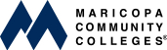 Process for Requesting Academic Accommodations
Academic accommodations are determined through: 

An interactive exchange in which the student describes their disability, barriers and history of effective and ineffective academic accommodations.
Observation by DRS staff of the students’ language, performance and academic strategies as a tool in validating the student narrative and self-report.
Review of medical documentation from qualified DRS professional.
Student requests for academic accommodations without an Instructor Notification Form must be referred to DRS for evaluation.
Determination of Academic Accommodations
Seven Rules: A Framework for Reviewing and Determining Accommodations

Does providing the accommodation result in modifications of educational standards (academic integrity) of the college’s course or program?
Does providing the accommodation fundamentally alter the nature of the course, program, activity or service?
Does providing the accommodation provide services to a student or individual not otherwise qualified?
Determination of Academic Accommodations
Seven Rules: A Framework for Reviewing and Determining Accommodations

Does providing the accommodation not allow the individual to complete the course or degree?
Does providing the accommodation alter the behavioral standards of the institution and act contrary to its mission and code of ethics?
Does providing accommodations to an individual pose a direct threat to health and safety?
Does providing accommodations pose an undue burden on the college (financial)?
Informal Complaint
If there are concerns or conflict between the recommended academic accommodations and course/program standards, the DRS staff will initiate the informal resolution process.
Informal Resolution ProcessDRS ResponsibilitiesEducate, Support, and Monitor the Process(resolution of informal complaint)
DRS Responsibilities:Educate, Support, and Monitor the Process(no resolution)
Faculty Responsibilities
Student Responsibilities
Formal Complaint
For both student discrimination complaints and faculty complaints to the VPAA/VPSA, the final decision will be informed by a review committee consisting of faculty representatives who develop curriculum for the college and the  program.
Formal Resolution Process
Responsibilities of the Review Committee
Resolution of the Formal Complaint